Best Practices in Virtual International Marketing
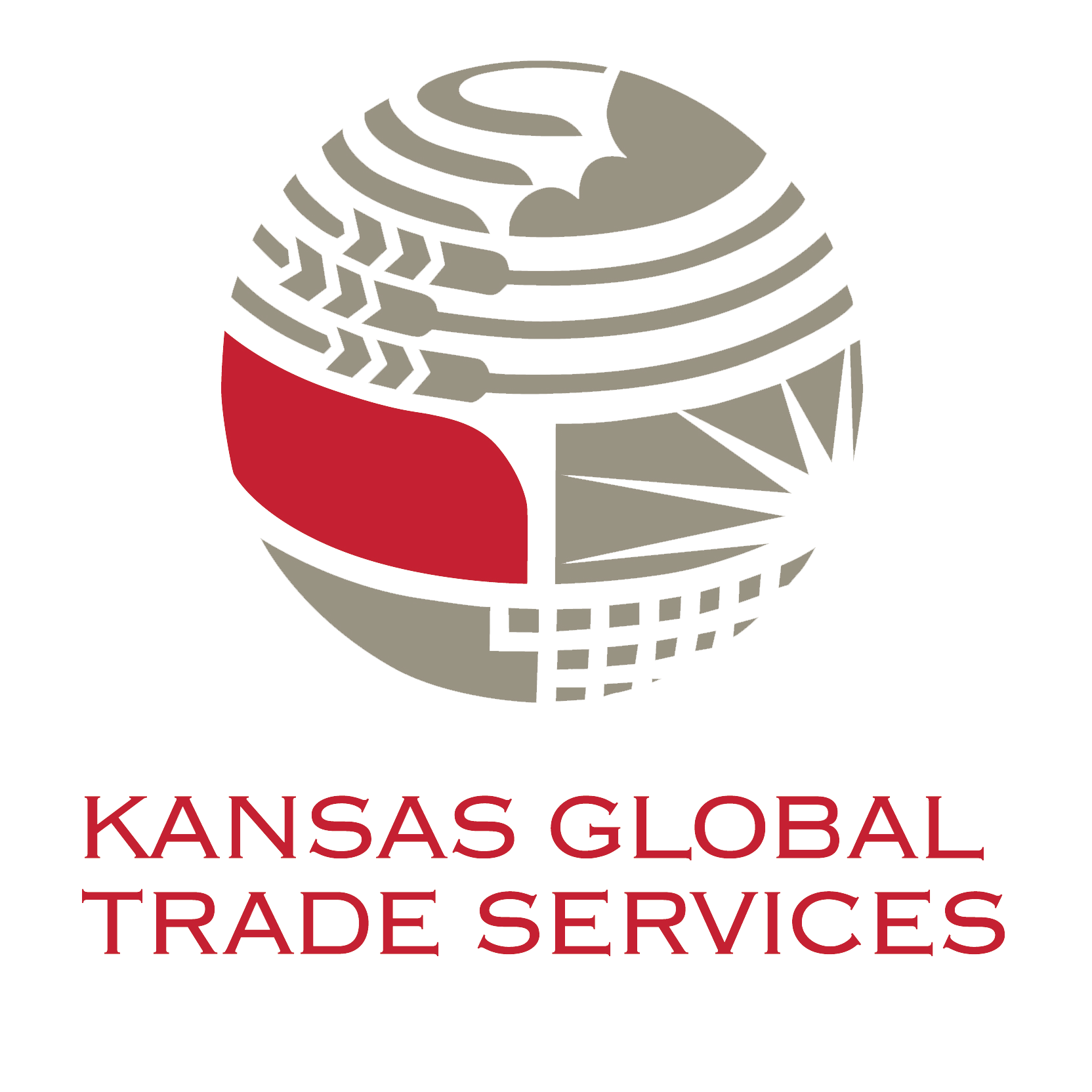 The virtual world is here to stay.
Critical Selection Process
3 Steps to Successful Virtual International Marketing
[Speaker Notes: Jeff, #3 is a "newer" concept. Social media and our online persona is just now being linked to corporate success. If we think of the demographics of leaders and those in the c-suite, we get a cohort who did not grow up on social media and may very well consider it secondary, extraneous or even a time-waster.  

#1 and #2 are pretty straight forward concepts]
Digital tools and practices
[Speaker Notes: I would stress 3 points here:
1. Use virtual meeting platforms to explore, build & maintain relationships, prep for an in-person visit, etc. - AND make it part of your sales process. 
2. Virtual and hybrid trade shows are the "next best thing" to in-person. In the face of nothing, virtual platform could be a win. While there is still a cost, it is much less than shipping your booth and personal to another country. AND trade show organizers are making the event available for much longer – months as apposed to weeks. So, a company can take advantage of virtual networking, scouting, etc.   
3. You must know your priority markets. We consider this exercise a requirement because not only does it give us the short list of priority countries, it also engages the company in strategic thining about their global sales. 

Jeff, there are best practices for being on screen, too. This is important to look professional and to build trust. 

For professional delivery:
-if there are more than 3 people in a meeting it might be best to use your computer instead of your phone if possible.
-Practice, practice, practice. Know how to use the virtual meeting platform. 

For trust building: 
-step back from the screen. Think of this as a recreating the personal physical space if you were speaking to someone in person. You don't want to stand too close and invade personal space.
-To build trusted relationships we need see body language. Again step back from the screen so I can see your hand gestures.
-And the most difficult one of all for me... look at the camera, not the screen. When you look in the camera, the audience feels like you are looking at them. When you look at the screen you may be looking down or up or to the side – but if you're not looking at the camera, you're not looking at the person you're meeting with.]
Optimize & Localize your Website
[Speaker Notes: I think this one is pretty straightforward, and your area of expertise certainly.

Digital content is key – without it SEO, social media and localization will not be impactful. Video content is king.]
Align Corporate Leader’s Online Presence with Corporate Brand
[Speaker Notes: Two things here:
1. The corproate leader's online persona/image is important. This is not a secondary thing to ignore or dismiss. And it must be aligned with corporate brand.
2. Quality products and services is a given – that's the baseline. To stand out, mission & values matter. Think, identify sourcing, corporate goodwill, social entrpreneurship. How is what you're doing or selling making an impact for good?]
Karyn Page
page@kansasglobal.org
@KLPglobal
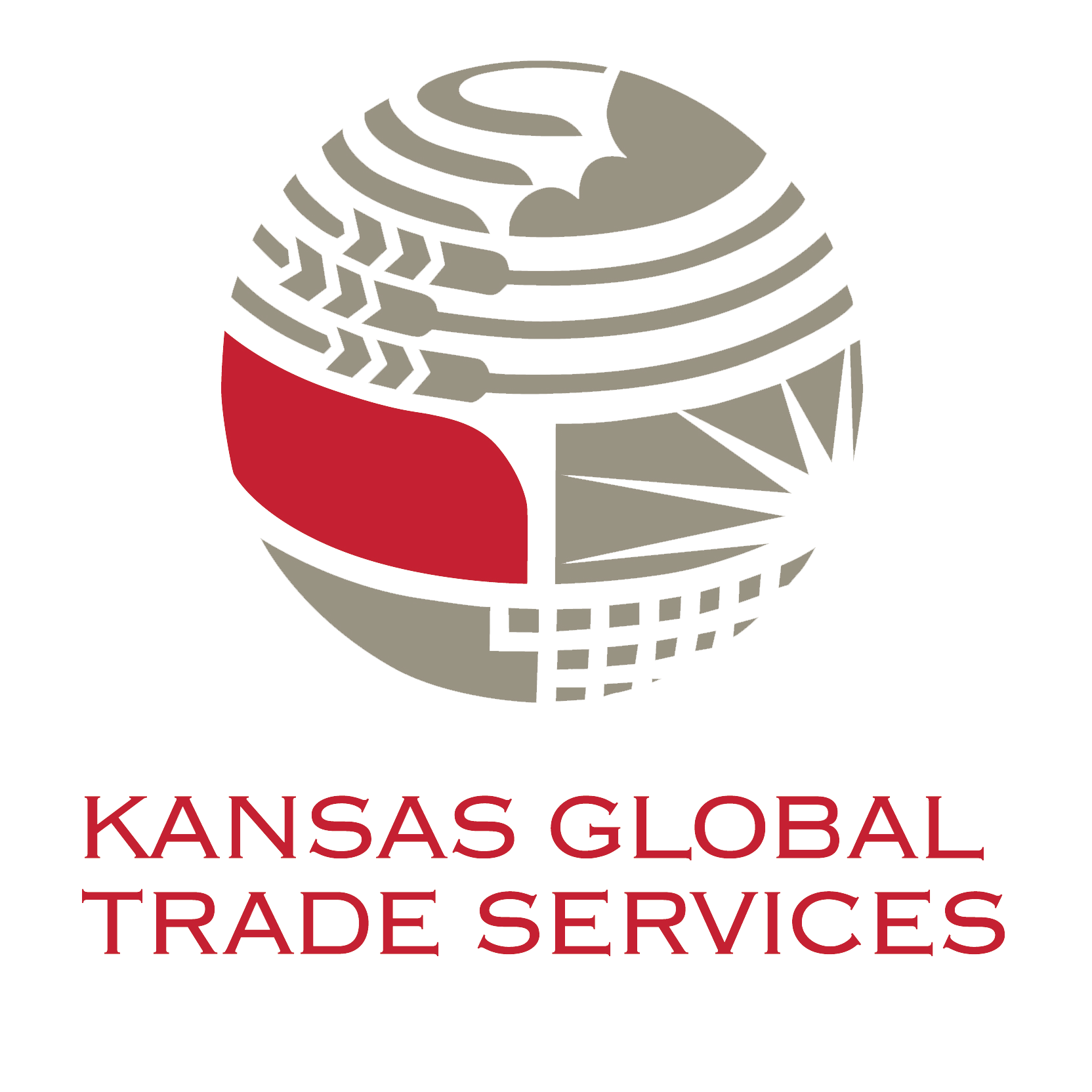 [Speaker Notes: Take Aways:
Incorporate digital tools and platforms into your sales practices. This must be intentional. What will make your job easier, less expensive, and more effective?
Optimize and localize your website.
Align corporate leader’s online presence with online corporate brand.]